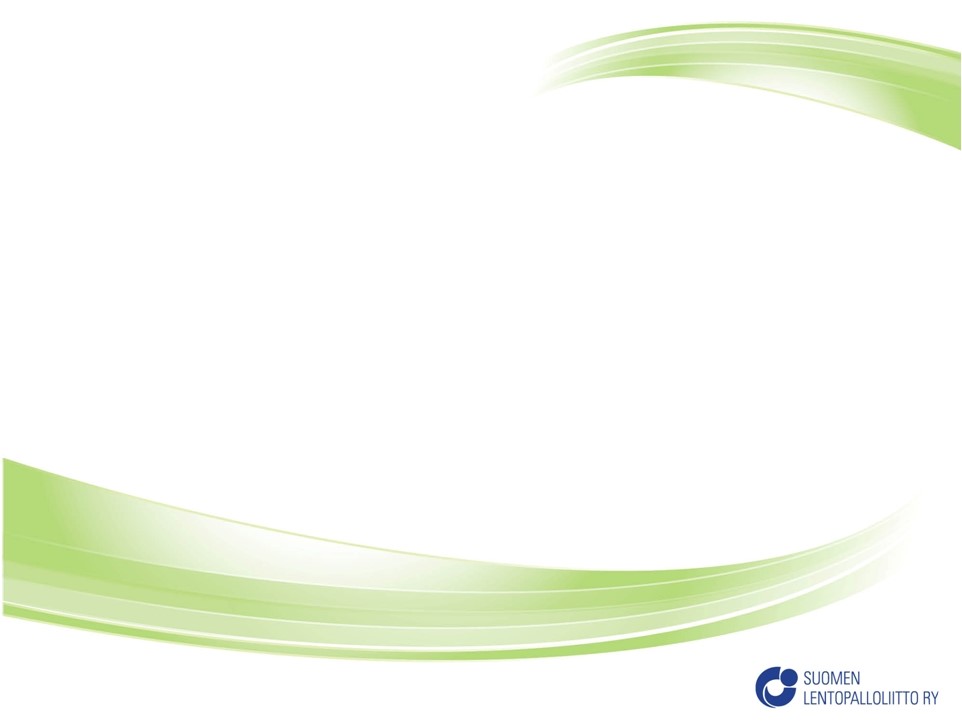 Lännen aluevalmennus
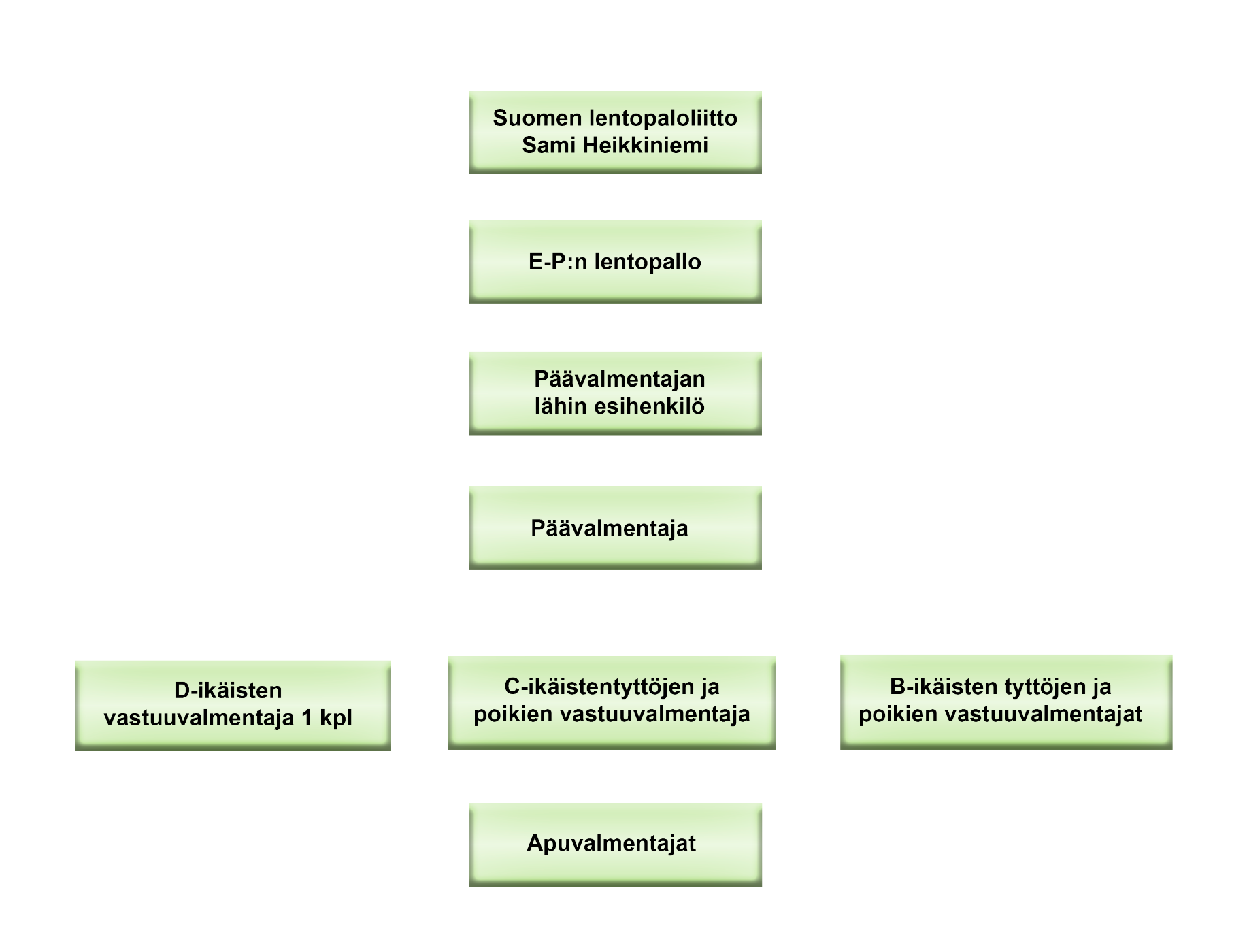 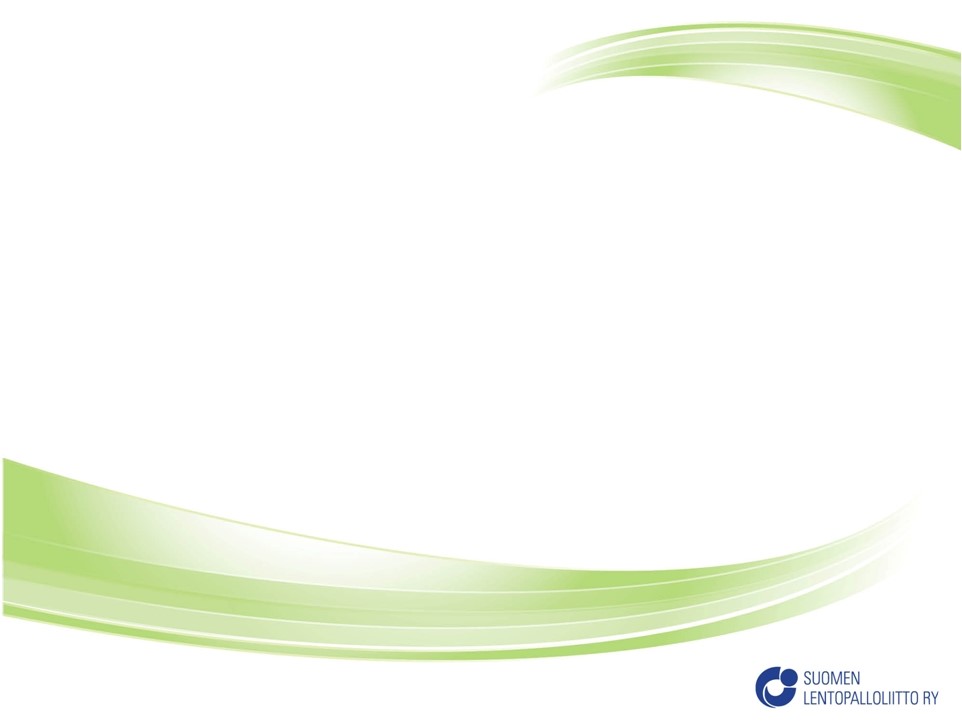 Lännen aluevalmennusPäävalmentaja
Alueleirit 
• Budjetin laatiminen / hinnoittelu (yhdessä nuorisopäällikön ja E-P:n lentopallojaoston kanssa) • Paikan varaaminen, ruokailujen ja majoitusten järjestäminen (yhdessä nuorisopäällikön kanssa) 
• Ilmoittautumisalusta (aluepäällikkö laatii, päävalmentaja tekee esityksen) 
• Pelaajien kutsuminen ensimmäiselle massaleirille, ilmoittautumisen seuranta 
• Leirin ohjelma / ohjaajaresurssin tarve (yhdessä vastuuvalmentajien kanssa) 
• Paikan päällä olevien fasiliteettien varmistaminen
• Treenien vetovastuu? Testien vetovastuu ja kirjaamisvastuu, testitulosten säilyttäminen (päävalmentaja vastaa, aluevalmentajat hoitavat asian) 
• Valmentajien/vanhempien kohtaaminen 
• Antaa infoa terveellisistä elämäntavoista (nuorten syömisestä/hygieniasta/levosta (päävalmentaja vastaa, aluevalmentajat hoitavat asian) 
• Pelaajavalinnat yhdessä vastuuvalmentajien kanssa alueSM-kisoihin
• Palautteiden yhteenveto
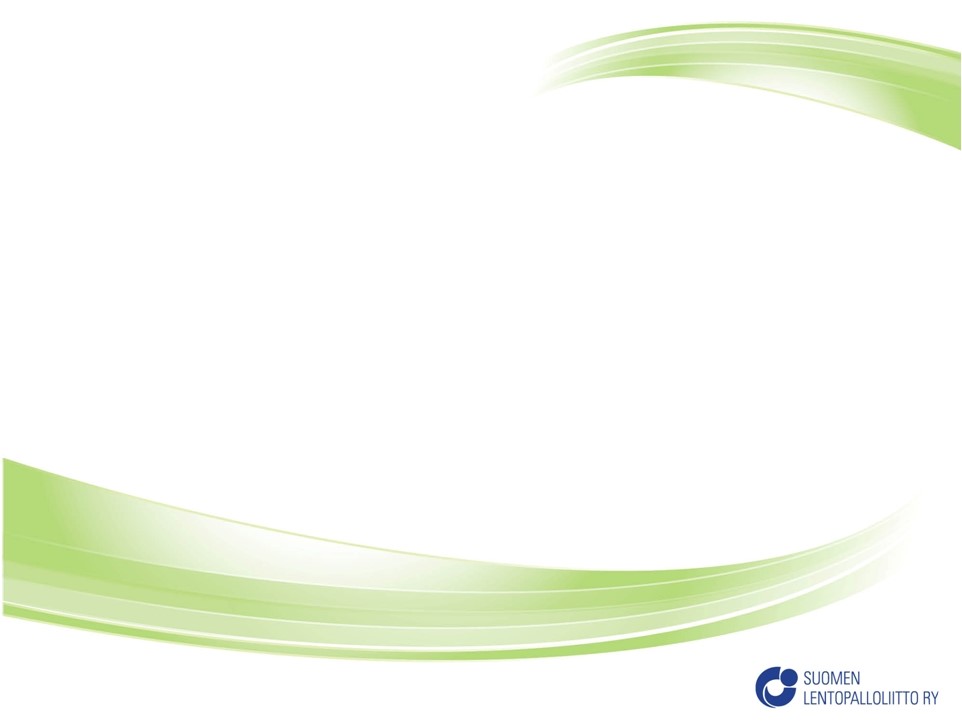 Lännen aluevalmennusPäävalmentaja
Alue SM-kisat 
• Budjetin laatiminen / hinnoittelu (yhdessä nuorisopäällikön ja/tai E-P:n lentopallojaoston kanssa) 
• Ilmoittautumisalusta (aluepäällikkö laatii) 
• Pelaajien kutsuminen, ilmoittautumisen seuranta  
• Tuomareiden rekrytointi (yhdessä erotuomarivastaavan kanssa) 
• Tilastoijien rekrytointi, matkanjohtajana toimiminen 
• Majoitusjärjestelyjen läpikäyminen nuorisopäällikön kanssa (päävalmentaja vastaa, vastuuvalmentajat hoitavat asian)
Vastuuvalmentajat 
• Aluevalmentajien rekrytointi (hyväksyntä E-P:n lentopallojasto ja päävalmentaja)
• Aluevalmentajien perehdyttäminen ja työn ohjaaminen
• Kiittäminen / Kannustaminen 
• Palautteen antaminen / vastaan ottaminen /eteenpäin vieminen
Treenien organisointi ja vetovastuu
Lännen aluevalmennusPäävalmentaja
D-ikäisten Superleirit
Alue 1
Kristiinankaupunki		
Kauhajoki
Kurikka
Jalasjärvi 
Isojoki


Alue 3
Alajärvi
Ähtäri
Kuortane
Seinäjoki
Nurmo 
Soini

Alue 4
Kortesjärvi
Ylihärmä
Alahärmä
Kauhava

Alue 5 (maksaja)
Kokkola
Himanka
Lohtaja
Kalajoki
Jyväskylän seutu
Lännen aluevalmennusPäävalmentaja
D-ikäisten Superleirit
 
• Treenien suunnittelu yhdessä vastuuvalmentajien kanssa
• Yhteydenotot seuroihin 
• Ilmoittautumisalusta (aluepäällikkö laatii, päävalmentaja tekee esityksen) 
• Tiedottaminen 
• Ilmoittautumisen seuranta 
• Supereleirien sisältö teoria / käytännön osio (yhdessä muiden alueiden päävalmentajien kanssa) 
Muut toimet 
• Yhteydenpito ja yhteistyö maajoukkuevalmentajien ja urheilutoiminnan johtajan kanssa 
• Valmentajien verkostoituminen (loppiainen ja elokuu) 
• Muu kehitystoiminta
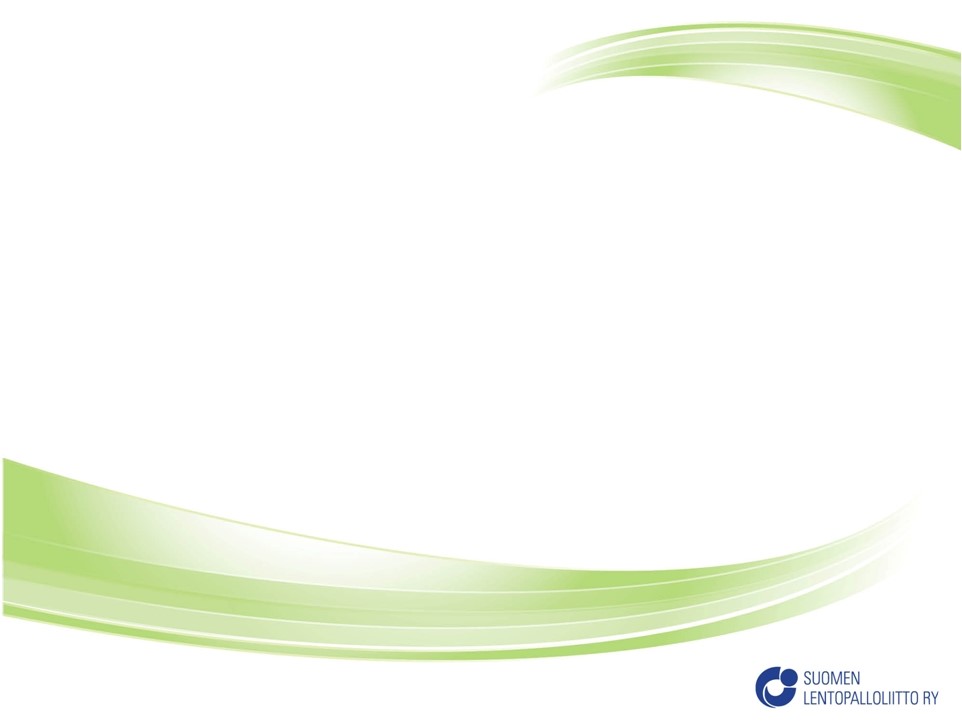 Lännen aluevalmennus
Nuorisopäällikkö
Aluejoukkuetoiminnan suunnittelu yhdessä alueen päävalmentajan kanssa 
Budjetin laatiminen yhdessä E-P:n lentopallojaoston ja  päävalmentajan kanssa 
AlueSM-kisojen majoitukset (hotelli ja koulumajoitus), järjestelyt, kuljetukset (kilpailutus), passit, ruokailut ym. varaukset ja aikataulujen laadinta 
Leirien ilmoittautumiskaavakkeiden luominen ja seuravalmentajien informoiminen leireistä 
Aluejoukkuesivujen päivitykset 
Yhteydenpito seuravalmentajiin koko Keski-Lännen alueella 
Pelipaitojen hankinta (kilpailutus) ja verryttelyasujen jako ja palautus
Huoltotoimenpiteet alueSM-kisoissa
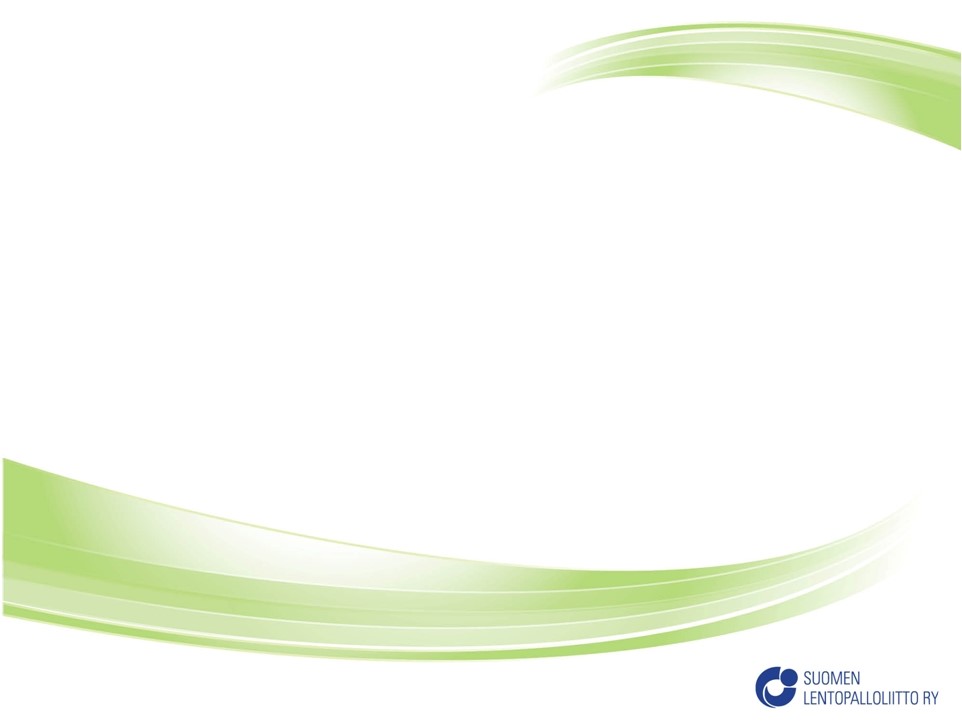 Lännen aluevalmennus
Tehtäväkuva
D –ikäisten tyttöjen- ja poikien vastuuvalmentajat
yhteistyö ja leirien suunnittelu yhdessä päävalmentajan kanssa 
yhteydenotot paikkakunnalla pidettävästä leiristä seuroihin ja valmentajiin (Sali ym. toimenpiteet)
tiedottaminen laaja-alaisesti leiristä, E-P:n kotisivut ja facebook, s-posti sekä puhelinkontaktointi
Ilmoittautumisalusta laadinta
sitoutuu ja vastaa valmennuksesta valtakunnallisten linjausten mukaan sekä omaa näkemystä lentopallon kehittämiseen. 
tekee leirien harjoitusohjelmat yhteistyössä alueen päävalmentajan kanssa
vastaa leirin toteutumisesta ja valmennuksesta
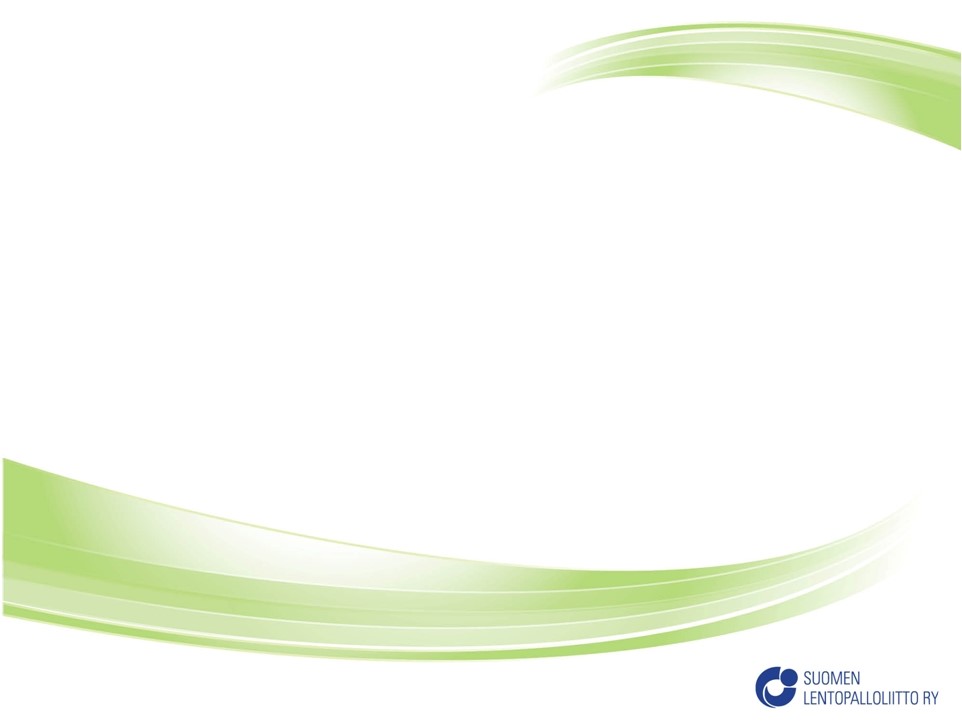 Lännen aluevalmennusTehtäväkuva
C- ja B -ikäisten tyttöjen ja poikien vastuuvalmentajat 
yhteistyö päävalmentajien kanssa 
leirien sisällön suunnittelu yhdessä päävalmentajan kanssa
toimivat valmentajina leireillä ja alueSM-kisoissa 
yhteistyö ja leirien suunnittelu yhdessä päävalmentajan kanssa (teemat)
tiedottaminen laaja-alaisesti leiristä, E-P:n kotisivut ja facebook, s-posti sekä puhelinkontaktointi
sitoutuu ja vastaa valmennuksesta valtakunnallisten linjausten mukaan sekä omaa näkemystä lentopallon kehittämiseen. 
tekee leirien harjoitusohjelmat yhteistyössä alueen päävalmentajan kanssa